I. Polar vs Nonpolar
Polarity – a separation of electric charge leading to a molecule or its chemical groups having an electric dipole (a positive and negative end).
Polar molecule– 
An asymmetrical molecule with an unequal distribution (spread) of electrons throughout.
NonPolar molecule– 
A symmetrical molecule with electrons equally spread out throughout the molecule.
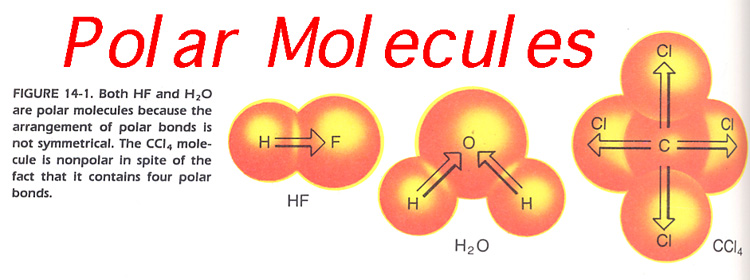 II. Intermolecular Forces and Rates of Solution
Intermolecular Force --  Forces of attraction or repulsion which act between neighboring particles (atoms, molecules or ions). They are weak compared to the intramolecular forces, the forces which keep a molecule together.
		Inter- means between
		Intra- means within
Hydrogen Bonding – a weak bond between two molecules resulting from the force between the positive hydrogen end of one molecule and the negative oxygen end of another molecule
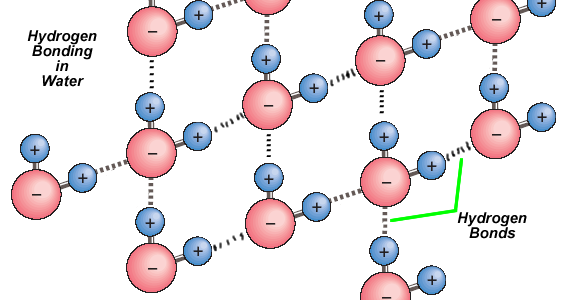 II. Intermolecular Forces and Rates of Solution
increase
increase
1.  Size of particles: (_______ surface area, ________ rate of solution)

2. Stirring – more surface area brought into contact
3. Amount already dissolved: (_______ dissolved, ________ rate)

4. Temperature:
Solids and Liquids: _________ temperature, _______ rate

                               -   Gases: __________ temperature, ___________ rate
-
more
slower
increase
increase
increase
decrease
III. What is a solution?
What type of bonding is going on in NaCl?
What type of compound is NaCl?
What type of bonding is going on in H2O?
What type of compound is going on in H2O?
What type of molecule is H2O?
When NaCl is added to H2O, what happens to the Na+ and Cl- ions with respect to the H2O molecules?
ionic
ionic
Polar covalent
molecular
polar
Positive Na ions are attracted to the negative pole (O) in the water molecule
Negative Cl ions are attracted to the positive pole (H’s) in the water molecule
III. What is a solution?
Dissolving and Dissociation: Salt (NaCl) and Water
NaCl (s)  Na+ (aq) + Cl- (aq)
Dissolving occurs when the solvent is ______________________

Dissociation is when ____________ compounds or ions get pulled apart by the ________________  end of the____________:
POLAR
IONIC
polar solvent
+ and -
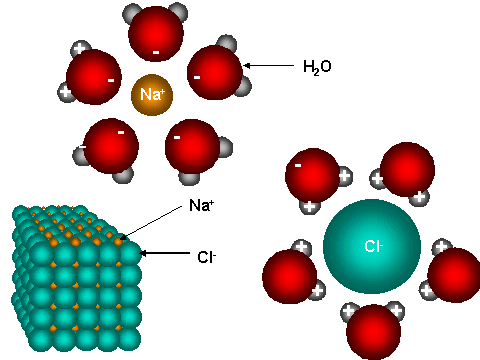 III. What is a solution?
Types of Solutions: 
 -   Gas with gas:

Liquid with liquid:

Gas with Liquid:

Solid with liquid:

Sold with Solid:
Atmosphere (O2, N2, CO2)
Antifreeze
Soda (CO2 (g) in H2O (l))
Salt water (NaCl (s) in H2O (l))
Alloys: Mixture of metals (brass – copper and zinc)
IV. Solubility Factors
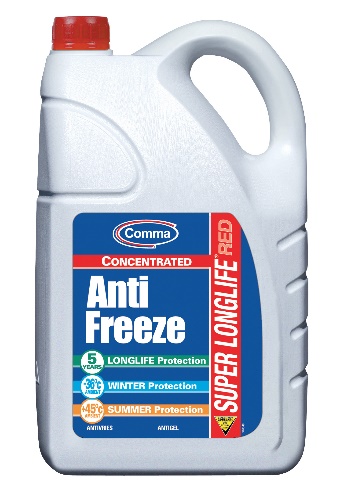 Solubility: Amount of solute that will dissolve in solvent
	Soluble: solute will dissolve and form a solution
	Insoluble: substance does not dissolve to form a solution
 


Nature of Solute and Solvent:
-
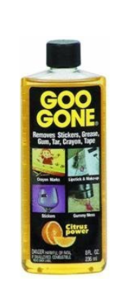 “likes dissolves likes”: Polar solvent dissolves a polar solute, Nonpolar solvent dissolves a nonpolar solute
Soluble
insoluble
insoluble
soluble
insoluble
soluble
IV. Solubility Factors
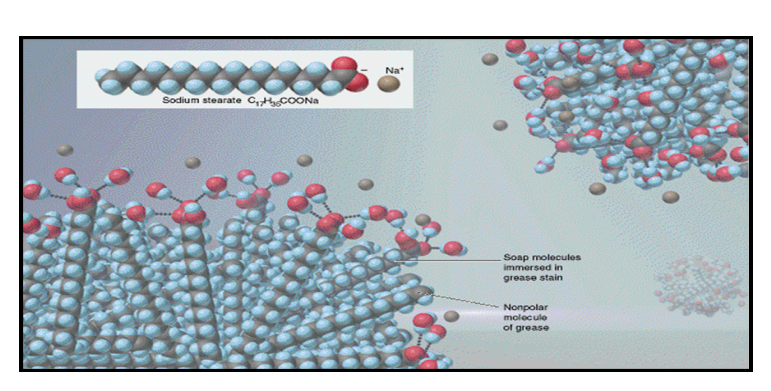 IV. Solubility Factors
2. Temperature:
Solids: ________ temperature, _________ solubility (more solid will dissolve)

Gases: ________ temperature, _________ solubility

3. Pressure:
Only effects gases in liquids

Gases: ________ pressure, ___________ solubility
-
increase
increase
decrease
increase
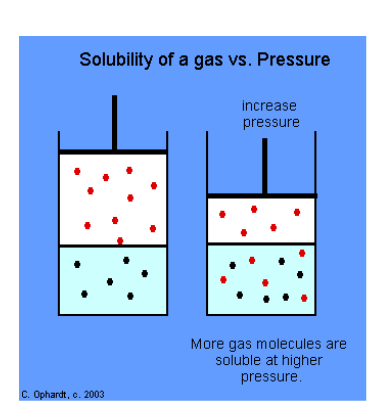 increase
increase